Stranger Safety Rules
K.ICR.1.3 – Summarize protective behaviors to use when approached by strangers.
Which person is a stranger?
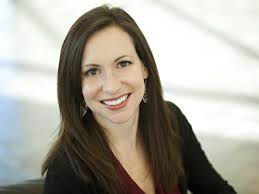 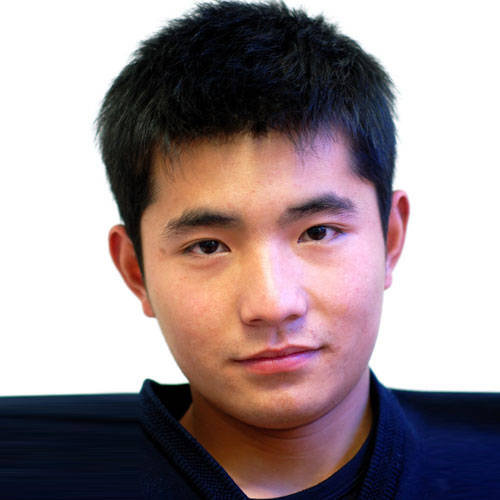 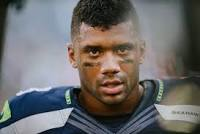 Which person is a stranger?
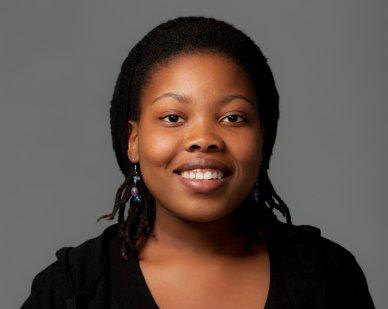 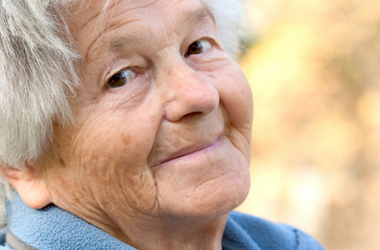 What should Tommy do?
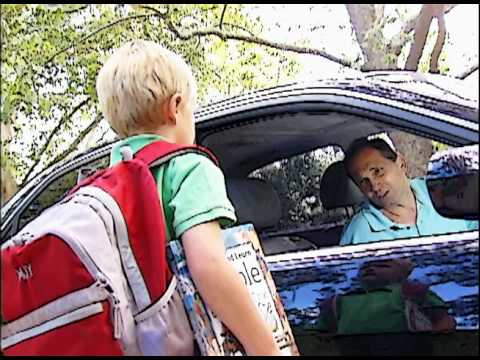 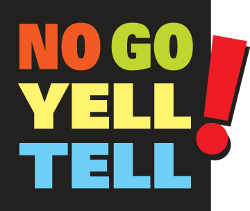 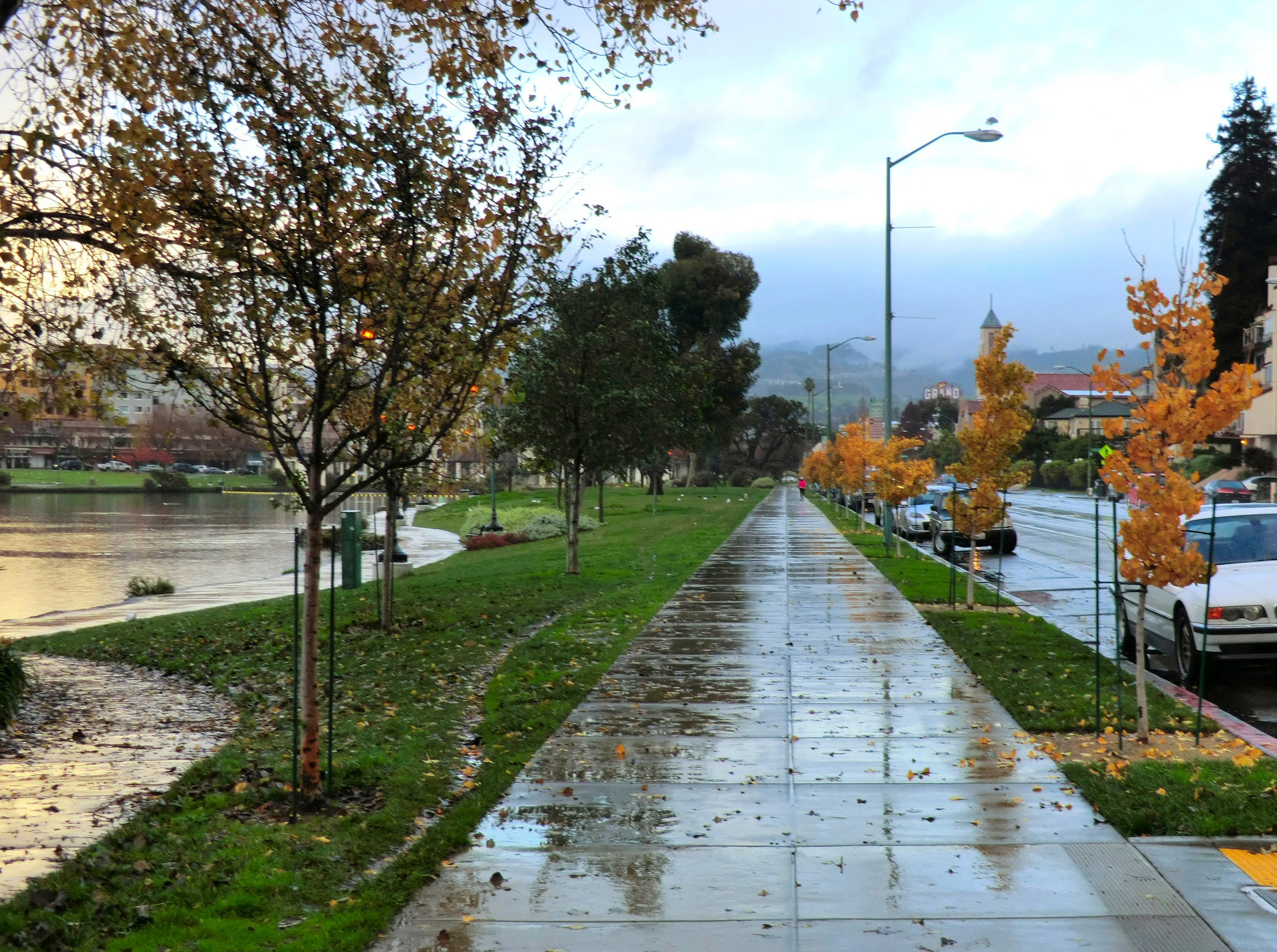 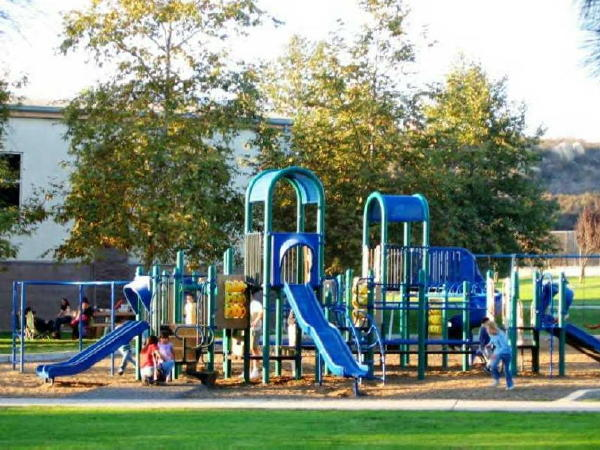 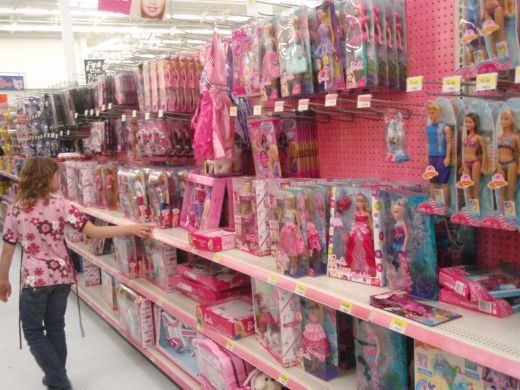